NSF CC* PA Science DMZ Project
Agenda
Introduction
Wayne Figurelle
What is a Regional Science DMZ
 Grant Dull and Ben Miller
Regional Science DMZ - IT Perspective
Jason Simms
Regional Science DMZ – Research/Administrative Impacts 
Rick Adkins 
Ezra Lencer
Bill Balint
2
Introduction
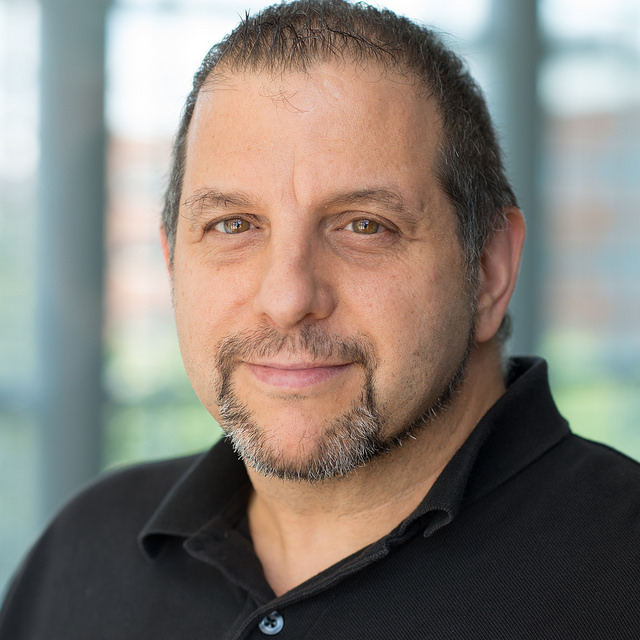 Wayne Figurelle, Penn State Institute for Computational and Data Sciences
3
PA-DMZ Project Overview
Frictionless Network (DMZ)
Goal - establish the foundation for a statewide Pennsylvania Regional Science DMZ (PA-DMZ) that enables and enhances access for under resourced PA institutions of higher education to cyberinfrastructure-based resources and services in support of science driven research and education applications.
Grant supports
Networking hardware and connectivity 
Installation and support for 2+ years (organizations to provide support years 3-5)
Broader Impacts and Research Enablement
Grant Link: https://new.nsf.gov/funding/opportunities/campus-cyberinfrastructure-cc
4
2023 Award Highlights
$1.1M funding
5 partners 
PA Research DMZ for Under-resourced Instituions
Install and Operational in 2024
Research Enablement in 2024/2025
Growth and Expansion in 2025
PA-DMZ Current State
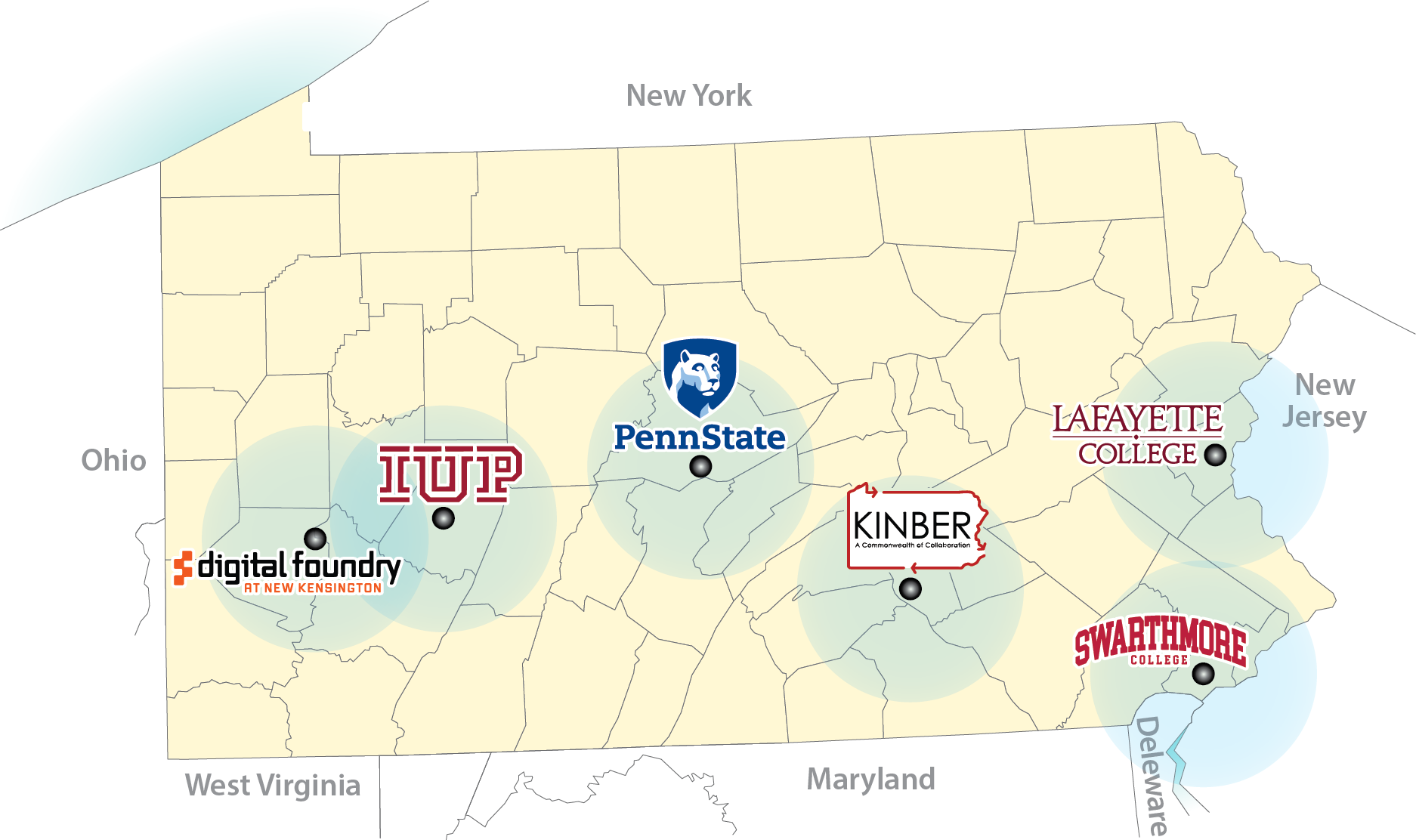 6
Pennsylvania’s Potential
PA - 24 CC* awards as of Jan 2024

Many under-resourced institutions

Chance to make a change
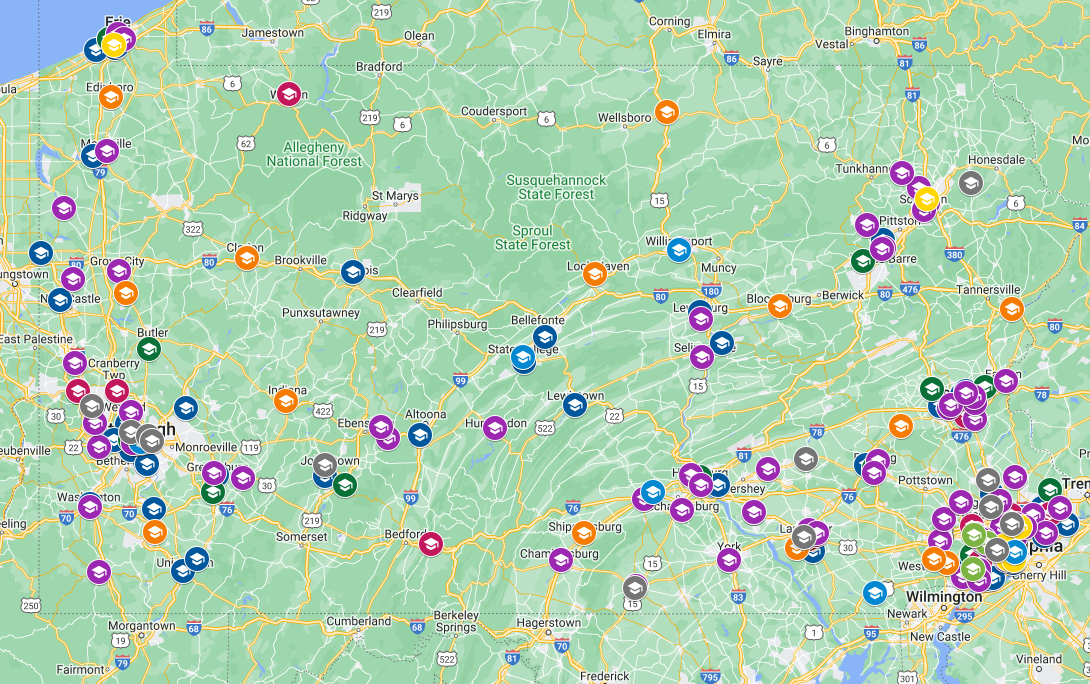 Map data © 2024 Google – created by a user
[Speaker Notes: Connect the power of our institutions and the PA-DMZ is the first of many that we hope to work with partners to extend its efforts – PSU can’t do it on its own]
What is a Regional Science DMZ
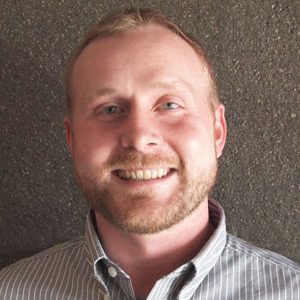 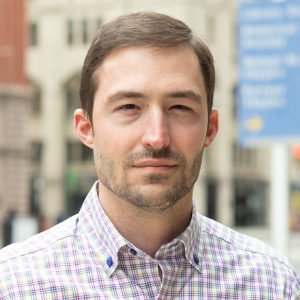 Grant Dull, Keystone REN
Ben Miller, Keystone REN
8
Network Diagram
9
Network Diagram
10
Regional Science DMZ - IT Perspective
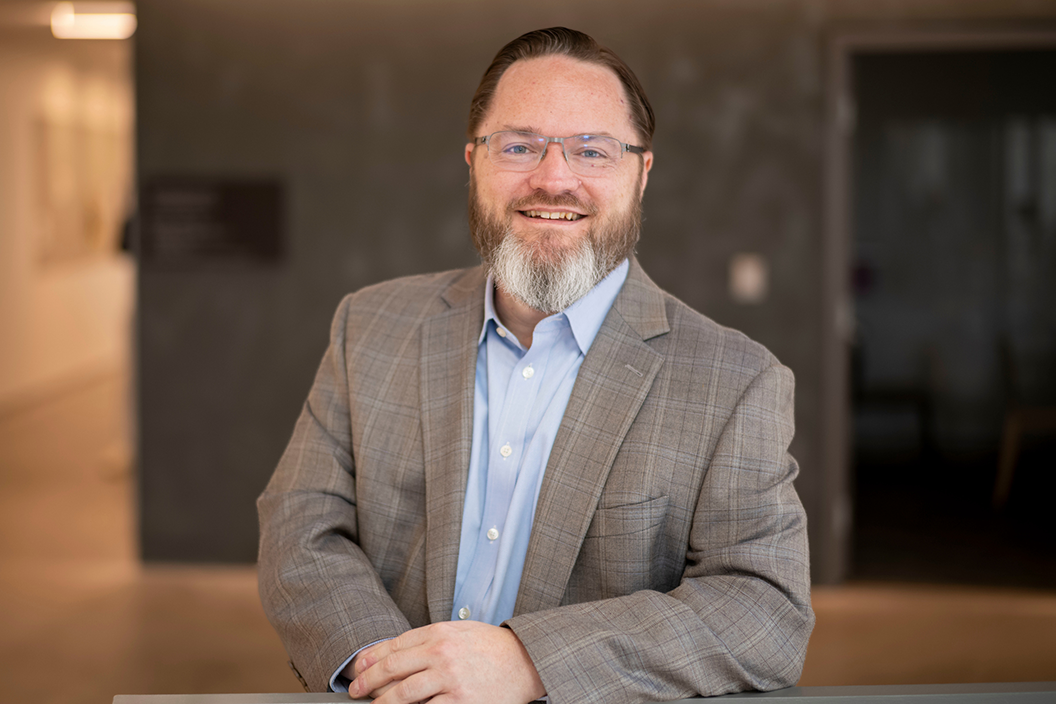 Jason Simms, PhD, Swarthmore College
11
Regional Science DMZ – Research/Administrative Impacts
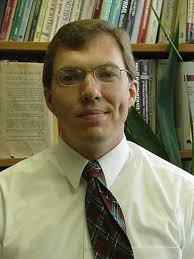 Frederick Adkins, PhD, Indiana University of Pennsylvania
12
Regional Science DMZ – Research/Administrative Impacts
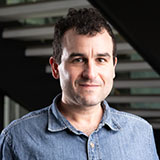 Ezra Lencer, PhD, Lafayette College
13
Regional Science DMZ – Research/Administrative Impacts
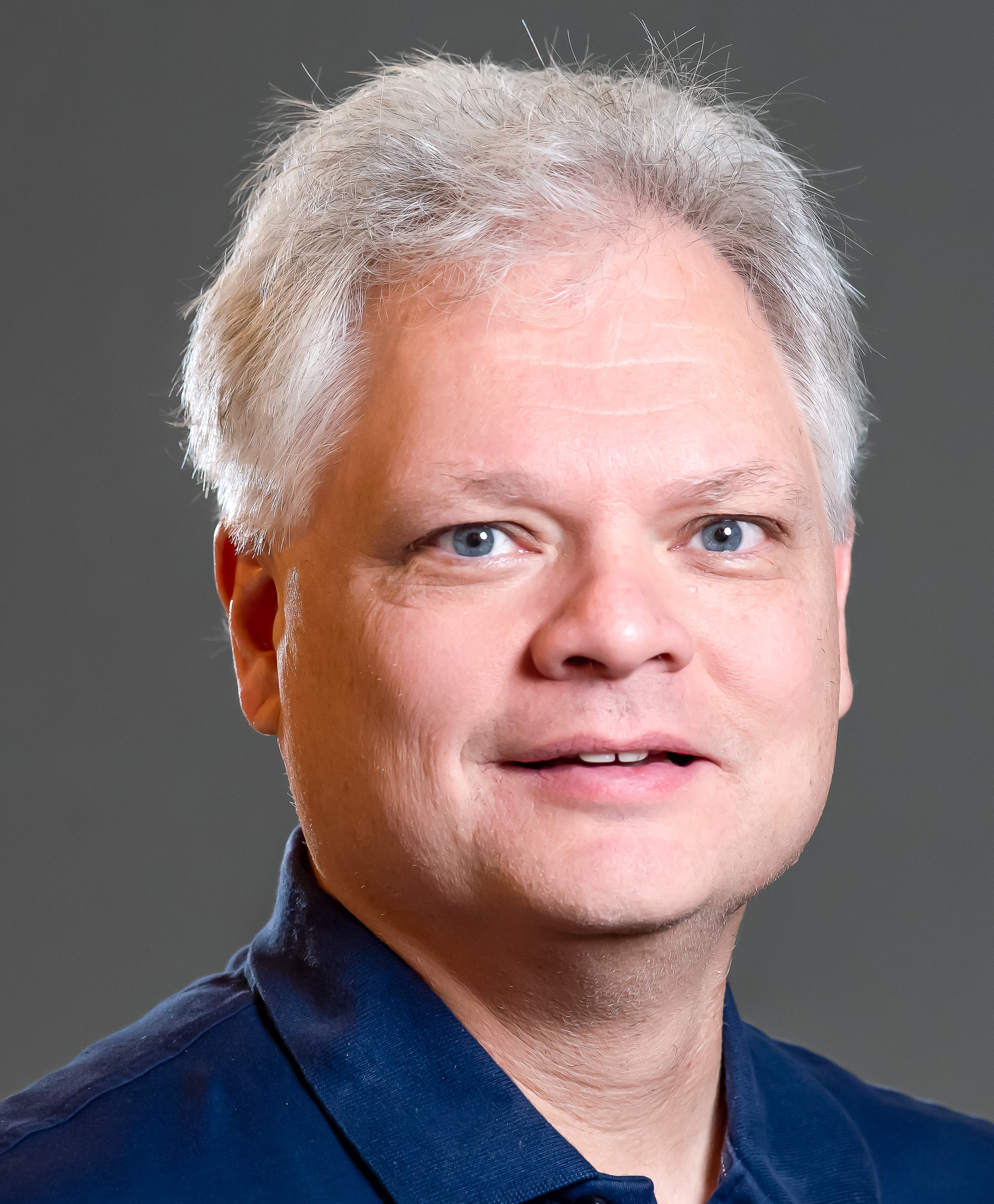 Bill Balint, Indiana University of Pennsylvania
14
Q & A
Thankyou